Machine Learning
CISC 5800
Dr Daniel Leeds
What is machine learning
Finding patterns in data
Adapting program behavior

Advertise a customer’s favorite products
Search the web to find pictures of dogs
Change radio channel when user says “change channel”
2
Advertise a customer’s favorite products
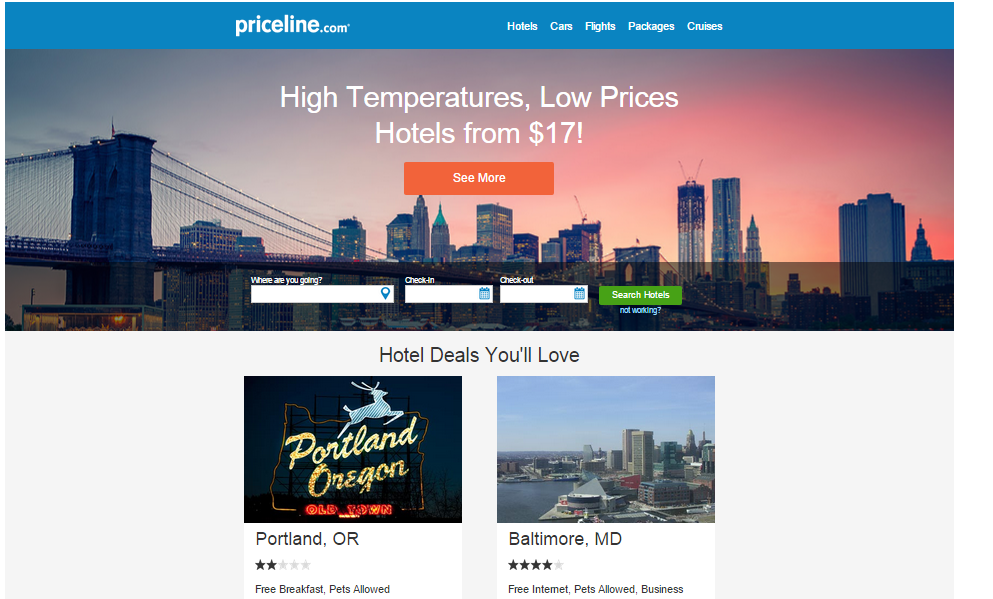 This summer, I had two meetings, one in Portland and one in Baltimore

Today I get an e-mail from Priceline:
3
Search the web to find pictures of dogs
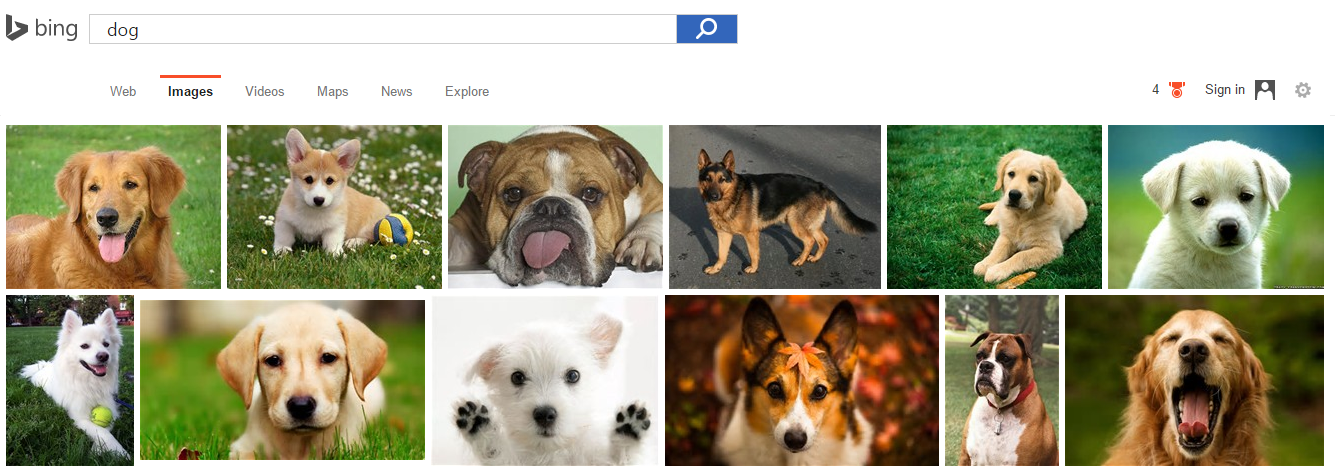 Filenames:
- Dog.jpg
- Puppy.bmp

Caption text

Pixel patterns
4
Change radio channel when user says “change channel”
Distinguish user’s voice from music
Understand what user has said
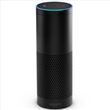 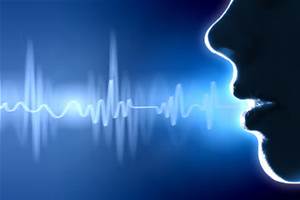 5
What’s covered in this class
Theory: describing patterns in data
Probability
Linear algebra
Calculus/optimization

Implementation: programming to find and react to patterns in data
Matlab
Data sets of text, speech, pictures, user actions, neural data…
6
Outline of topics
Groundwork: probability, slopes, and programming
Classification overview: Training, testing, and overfitting
Discriminative and generative methods: Regression vs Naïve Bayes
Classifier theory: Separability, information criteria
Support vector machines: Slack variables and kernels
Expectation-Maximization: Gaussian mixture models
Dimensionality reduction: Principle Component Analysis
Graphical models: Bayes nets, Hidden Markov model
7
What you need to do in this class
Class attendance
Assignments: homeworks (4) and final project
Exams: midterm and final
8
Resources
Office hours: Wednesday 3-4pm and by appointment
Course web site: http://storm.cis.fordham.edu/leeds/cisc5800
Fellow students
Textbooks/online notes

Matlab
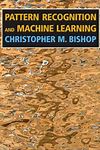 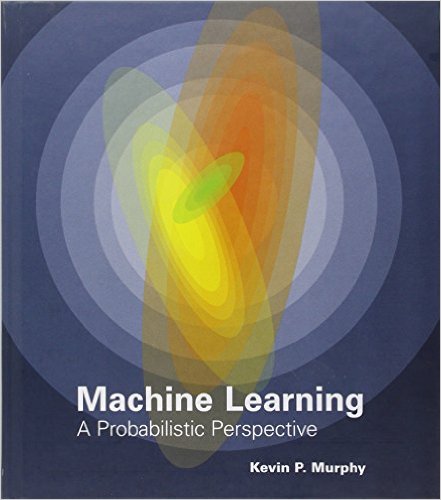 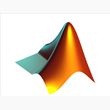 9
Outline of topics
Groundwork: probability, slopes, and programming
Classification overview: Training, testing, and overfitting
Discriminative and generative methods: Regression vs Naïve Bayes
Classifier theory: Separability, information criteria
Support vector machines: Slack variables and kernels
Expectation-Maximization: Gaussian mixture models
Dimensionality reduction: Principle Component Analysis
Graphical models: Bayes nets, Hidden Markov model
10
Probability
11
General probability properties
P(A) means “Probability that statement A is true”

0≤Prob(A) ≤1
Prob(True)=1
Prob(False)=0
12
Random variables
A variable can take on a value from a given set of values:
{True, False}
{Cat, Dog, Horse, Cow}
{0,1,2,3,4,5,6,7}


A random variable holds each value with a given probability
To start, let us consider a binary variable
P(LikesChocolate) = P(LikesChocolate=True) = 0.85
13
C=“child likes chocolate”
Complements
What is the probability that a child DOES NOT like chocolate?

Complement: C’ = “child doesn’t like chocolate”
	P(C’) =

In general: P(A’) =
All children (the full “sample space”)
C’
C
14
Addition rule
Prob(A or B) = ???
C=“child likes chocolate”
I=“child likes ice cream”
All children
C
I
15
Joint and marginal probabilities
Across 100 children:
55 like chocolate AND ice cream
30 like chocolate but not ice cream
5 like ice cream but not chocolate
10 don’t like chocolate nor ice cream
Corrected slide
Prob(I) = 
Prob(C) = 
Prob(I,C)
16
Conditional probability
Corrected slide
Also, Multiplication Rule:

P(A,B) = P(A|B) P(B)

P(A,B):Probability A and B 
	are both true
17
Independence
If the truth value of B does not affect the truth value of A:
P(A|B) = P(A)

Equivalently
P(A,B) = P(A) P(B)
18
Multi-valued random variables
A random variable can hold more than two values, each with a given probability
P(Animal=Cat)=0.5
P(Animal=Dog)=0.3
P(Animal=Horse)=0.1
P(Animal=Cow)=0.1
19
Probability rules: multi-valued variables
animal
cat
dog
horse
cow
20
Bayes rule
21
[Speaker Notes: Two multi-valued variables. Examples of bayes and marginal and conditional]
Continuous random variables
f(x)
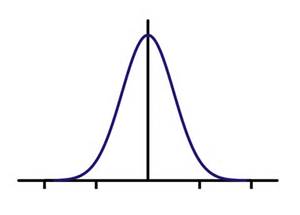 x
22
-2    -1     0     1     2
Common probability distributions
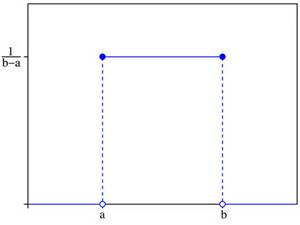 f(x)
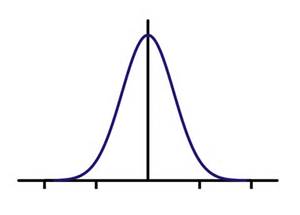 0.1

0.08

0.06

0.04

0.02

0
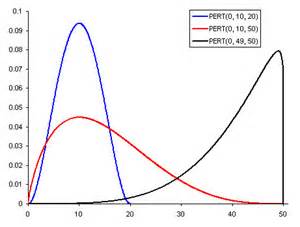 x
23
0    0.2   0.4   0.6  0.8    1
-2   -1    0    1     2
The Gaussian function
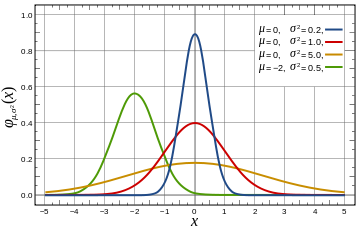 1

0.8

0.6

0.4

0.2

0
-5   -4    -3   -2    -1     0    1     2     3     4     5
24
Calculus: finding the slope of a function
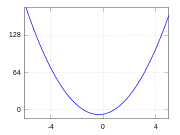 25
Calculus: finding the slope of a function
What is the minimum value of: f(x)=x2-5x+6

f'(x)=
What is the slope at x=5?
What is the slope at x=-5?

What value of x gives slope of 0?
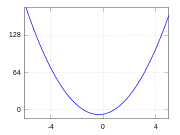 26
27
Programming in Matlab: Data types
Numbers: -8.5, 0, 94

Characters: 'j', '#', 'K'		- always surrounded by single quotes

Groups of numbers/characters – placed in between [ ]
[5 10 12; 3 -4 12; -6 0 0]		- spaces/commas separate columns, 					 semi-colons separate rows
'hi robot', ['h'  'i'  ' '  'robot']	- a collection of characters can be grouped 					 inside a set of single quotes
28
Matrix indexing
Start counting at 1
matrix1=[4 8 12; 6 3 0; -2 -7 -12];
matrix1(2,3) -> 0

Last row/column can also be designated by keyword “end”
matrix1(1,end) -> 12

Colon indicates counting up by increment
[2:10] -> [2 3 4 5 6 7 8 9 10]
[3:4:19] -> [3 7 11 15 19]
matrix1(2,1:3) -> [6 3 0]
29
Vector/matrix functions
vec1=[9, 3, 5, 7]; matrix2=[4.5 -3.2; 2.2 0; -4.4 -3];
mean	mean(vec1) -> 6
min		min(vec1) -> 3
max		max(vec1) -> ?
std		std(vec1) -> 2.58
length	length(vec1) -> ?
size		size(matrix2) -> [3 2];
30
Extra syntax notes
Semicolons suppress output of computations:
	> a=4+5
	a =
	     9
	> b=6+7;
	>
% starts a comment for the line (like // in C++)
.* ,  ./ ,  .^  performs element-wise arithmetic
	>c=[2 3 4]./[2 1 2]
	>c =
	      [1    3    1]
	>
31
Variables
who, whos – list variables in environment
Comparisons:
Like C++: ==, <, >, <=, >=
Not like C++: not ~, and &, or |
Conditions:
if(...),    end;
Loops:
while(...),    end;
for x=a:b,    end;
32
Data: .mat files
save filename variableNames

load filename

Confirm correct directories:
pwd – show directory  (print working directory)
cd – change directory
ls – list files in directory
33
Define new functions: .m files
34
Linear algebra: data features
Document 3
Document 1
Document 2
Vector –	list of numbers:		each number describes		a data feature


Matrix –	list of lists of numbers:		features for each data		point
# of word occurrences
35
Feature space
Each data feature defines a dimension in space
Document1
Document2
Document3
20




10




0
doc1
lion
doc2
doc3
0	         10		20
wolf
36
The dot product
20




10




0
37
0	         10		20
The dot product, continued
2




1




0
38
0	         1		2
Multiplication
“scalar” means single numeric value (not a multi-element matrix)
39
Multiplication
40